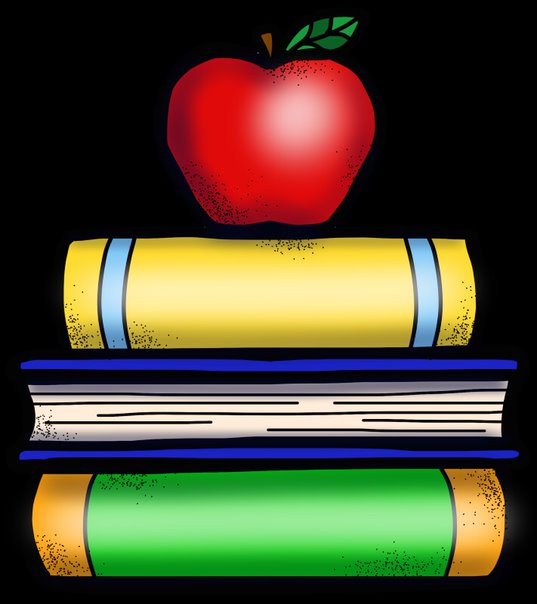 Ciclo reflexivo de Smyth
Es un medio por el cual los docentes pueden reflexionar acerca de su profesión. A través de una serie de procesos, se llega a una conclusión en donde se intenta mejorar los modelos de enseñanza para que se adapte a  una forma mas adecuada a la situación actual de los alumnos. Así se mejora la calidad de las enseñanzas y del aprendizaje
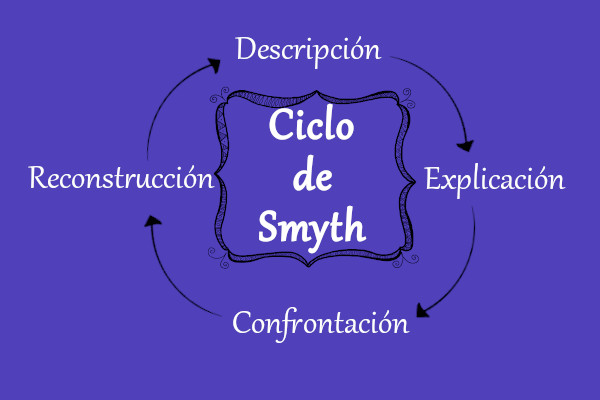 DESCRIPCIÓNComienza DESCRIBIENDO por medio de textos Narrativos los acontecimientos e incidentes críticos de la enseñanza.Esta etapa hace referencia a plasmar por escrito todos los aspectos relevantes ocurridos durante el proceso de enseñanza, describir permite al docente evidenciar y contrastar las actividades que son funcionales o no así como las causas y consecuencias de la toma de decisiones durante la práctica.El docente puede plasmar sus sentimientos, observaciones, preocupaciones, y demás datos de interés que puedan aportar a su proceso reflexivo.
EXPLICACION El docente debe señalar las razones que le motivaron a trabajar de la manera en que lo hace, por qué consideraba esa forma de trabajar la más adecuada, entreotros aspectos relacionados al modelo de enseñanza empleado.Analizar y explicar la forma en que se desarrollaba la práctica puede ayudar al docente a ver desde otra perspectiva su método de enseñanza. Es así que en esta fase se puede producir un cambio en el modo de llevar a cabo la práctica para generar una mejora.
CONFRONTACIÓNEl docente debe cuestionar sus métodos de enseñanza y consultar autores que los defiendan o contradigan. La confrontación comienza por el mismo cuestionamiento del docente hacia sus prácticas, continuando con la conexión con otros profesores, y luego de una forma más general, situándose en un contexto social, político y/o cultural.
RECONSTURCCIONEl docente reconstruye su metodología para mejorarla. Este mejoramiento se dará en base al proceso reflexivo realizado, analizando los puntos débiles que se presentaban en sus prácticas. La reconstrucción hace referencia a que una vez analizada la practica y detectado los factores negativos dentro de ella se debe hacer una reconfiguración para lograr la mejora continúa del proceso de enseñanza.Tras mejorar el modelo de enseñanza propio partiendo de bases ya establecidas, se finaliza el ciclo.